Citizen Advice Swindon
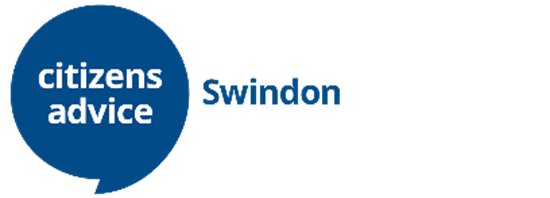 Citizens Advice Swindon
Citizens Advice Swindon aims to:
provide the advice people need for the problems they face
 improve the policies and practices that affect people’s lives
Our advice is:
Free 
Independent
Impartial 
Confidential 
Advice we give is tailored to each individual, based on their particular circumstances.
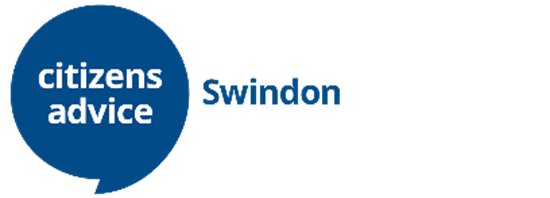 Key stats 2020/21
7044 people helped 
23241 problems presented
22% Benefits
12% Debt
11% Universal Credit
11% Employment
10% Housing
7% Family and Relationships

£3,163,518 gained in unclaimed benefits
£3,988,887 personal debt presented (£1,757,000 presented Jan - Mar 21)
Issues we anticipate in 2021/22
Eviction Ban lifted = housing and homelessness issues rising, especially in the private sector rental market
End of furlough and potential rise in unemployment and redundancy
End of £20 per week uplift in Universal Credit - many families are reliant in this - £20 equates to 2.5 days food or 6 days energy costs
Fallout from accrued debt for people who have been living on furlough wages, benefiting from payment holidays etc
What do we help with?
Benefits
Debt
Employment
Housing
Consumer
Family and personal
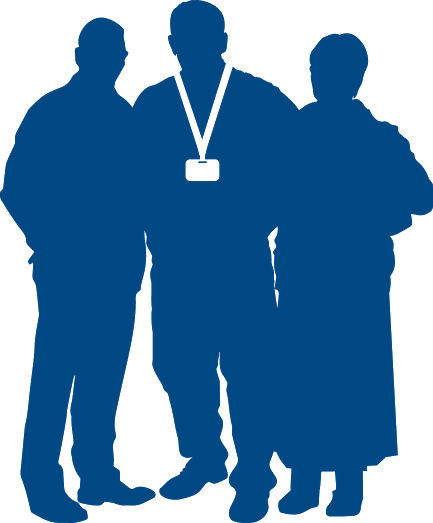 Immigration
Discrimination
And many others!
Welfare Benefits
We support our clients with many different aspects of welfare benefits.

Benefit entitlement

Challenging Decisions and appeals - upper tribunals

Help to Claim - available 8am - 6pm 0800 144 8444

Form filling - DLA, PIP, AA, ESA50 / UC50

Macmillan Benefit Caseworkers

Transition Benefits Caseworker
Debt
Dealing with money issues can sometimes be off-putting, but our team of Debt Caseworkers support our clients to deal with their debt problems. 

We have Debt Relief Order intermediaries that can help a client go through the whole Debt Relief Order process, including helping our clients to find help with the fees.
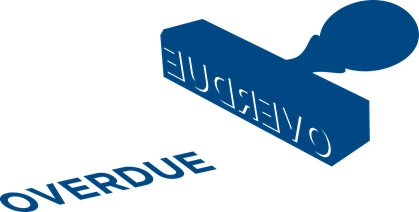 What we can do:
Check for and give help with any emergencies.

Find out about client’s debts, check liability and assist by following our debt advice process.

Check client’s income and essential spending.

Check for any ways to increase income, for example benefits.

Help client negotiate with priority creditors.

Identify strategy to deal with non-priority creditors.

Signpost client or make a referral to specialist for more complex cases such as Debt Relief Orders
Housing
We can give information and advice on:


Homelessness or threatened homelessness

Eviction – threatened or illegal eviction

Problems with landlords such as repairs or not getting a deposit back

Payment problems – rent or mortgage

Neighbour problems
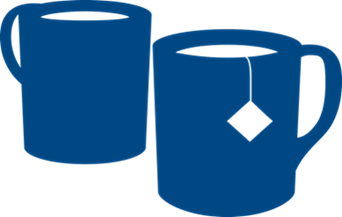 Employment
Establish whether a client is an employee, a worker or self-employed, and what the problem is.

Identify clients statutory rights.

Identify clients contractual rights.

Check possible routes for action

Signpost/refer client for specialist advice
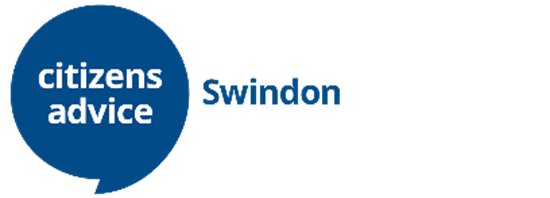 Family and Personal issues
We can advise on:

rights people have when their relationship has broken down, for example whether they can stay in the family home or who the children should live with
how to deal with things like making a will
how to get power of attorney or apply to court of protection
what to do after death
how to register birth or change a name
schools and education
and others
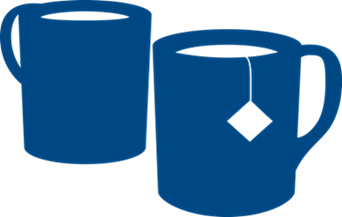 Consumer issues
Consumer rights and issues with goods or services (including problems with digital content) 

Reporting cases to Trading Standards

Advice on legal protections available against discrimination and unfair trading practices

Free Citizens Advice consumer helpline: 
0808 223 1133
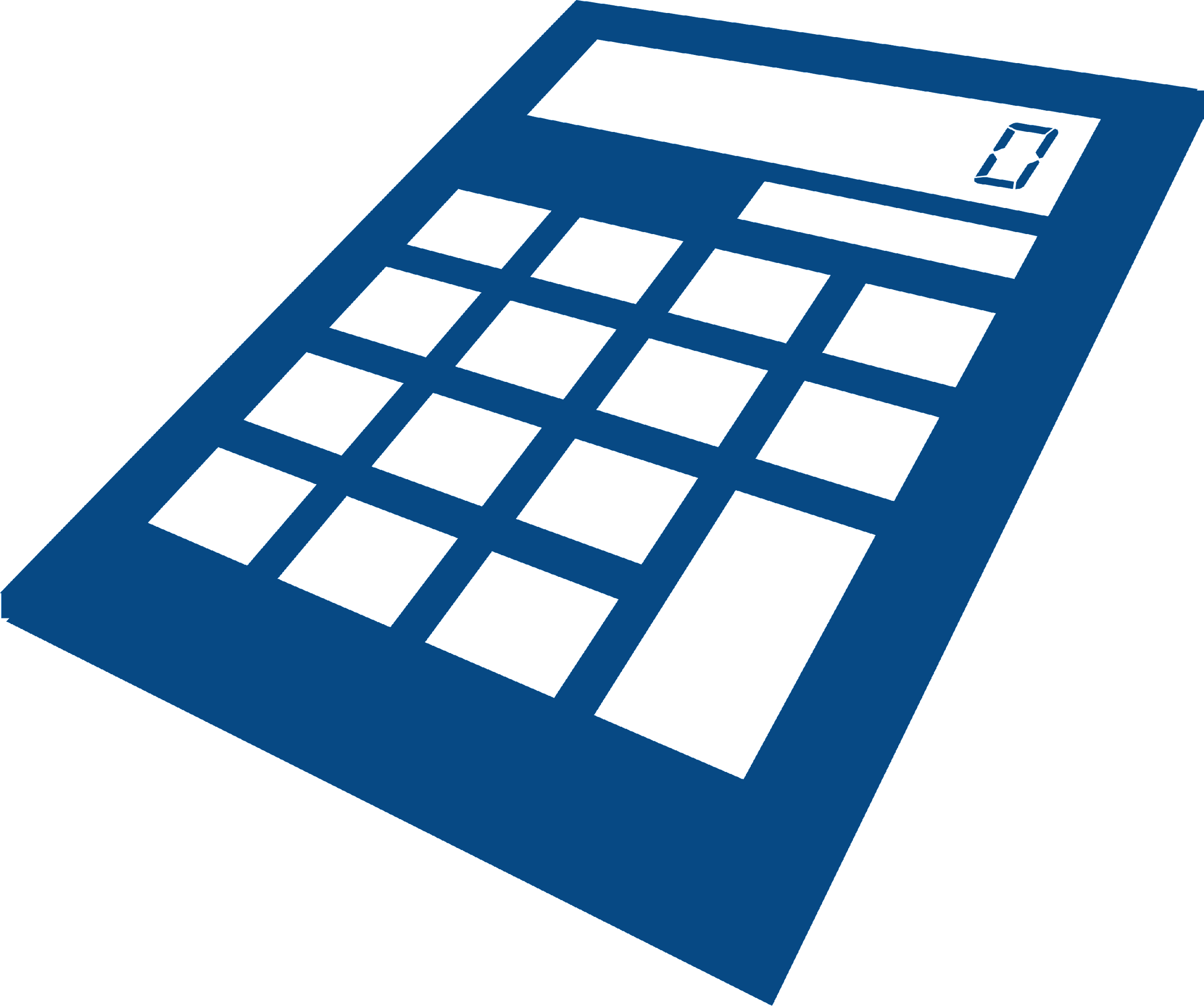 Immigration
Explore rights to stay in the UK 
Identify what help is needed with the claiming process and help you fill the relevant forms
All adviser are able to provide OISC Level 1
Provide specialist immigration advice -
CAS Immigration Caseworker OISC level 2 - 3
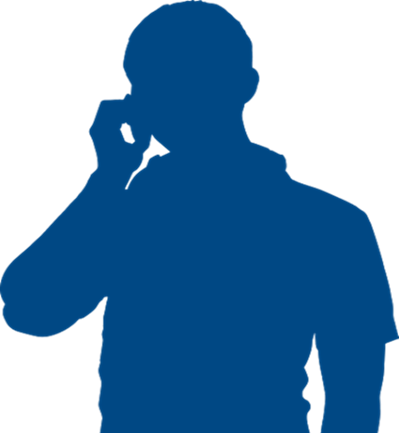 Volunteers
Citizens Advice volunteers come from a range of backgrounds and volunteer with us for different reasons

Our volunteer roles are varied, challenging and rewarding.

Out training team deliver the full extensive range of training in house - virtually to get our volunteers certified as Generalist Advisers. 

Local Citizens Advice volunteering provides skills and experience that is valued by many employers.

Volunteers are fully supported and supervised throughout their time at Citizens Advice.
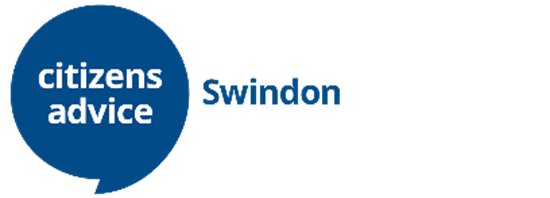 Our Contact Details
Visit our website:  https://www.citizensadviceswindon.org.uk 

Call our Adviceline team on our free phone number  08082 787 813 - Mon to Fri, 10.00am - 4.00pm

Email or Referral to us through our contact form at: www.citizensadviceswindon.org.uk/contact-form/

https://www.citizensadvice.org.uk
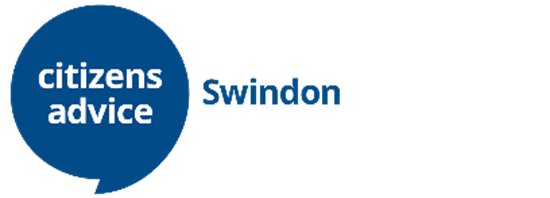 Free, confidential advice. Whoever you are.

We help people overcome their problems and campaign on big issues when their voices need to be heard.
We value diversity, champion equality, and challenge discrimination and harassment. We’re here for everyone.
Thank you.
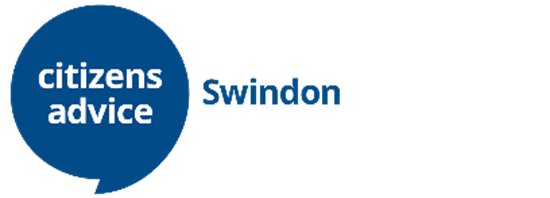